Муниципальное бюджетное дошкольное образовательное учреждение детский  сад № 28 «Людмила» комбинированного вида
г.Королёв
2014г.
Организованная
образовательная деятельность.
Область «Познание»
(ознакомление с окружающим миром)
тема: «Полезные ископаемые»
(для детей подготовительной к школе группы)
Выполнила  воспитатель: Бевз М.А.
Полезные   ископаемые
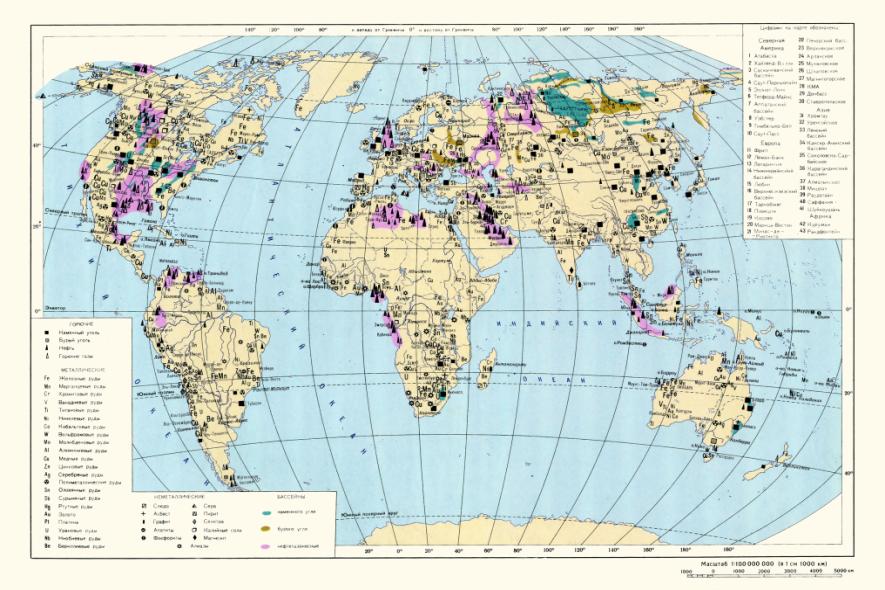 Цели и задачи:
1.Обобщить знания о полезных ископаемых;
2.Дать представление о свойствах магнитов;
3.Развивать стремление к поисково-познавательной деятельности , мыслительную  активность ,умение наблюдать , анализировать , делать выводы;
4.Воспитывать умение работать в коллективе.
Материалы и оборудование:
Посылка, 
Образцы полезных ископаемых, 
Емкость с водой, 
5 рыбок из цветной клеенки с глазиком-кнопкой, загнутой с обратной стороны, магниты, 
Лист картона формата А3 с нарисованной трассой гонок (две дорожки), установленный на четырех кубиках (можно прикрепить кнопками), 
Заготовки для машинок (дно, крыша), металлические пластинки для каждой машинки (можно от мебельного замка), 
Кусочек пенопласта, 
Портновская игла, 
Цветная бумага, 
Презентация «Полезные ископаемые»
«Здравствуйте, дорогие ребята! Пишет вам Крот из сказки «Дюймовочка». На днях я под-считывал свои несметные бо-гатства и наткнулся на коробку, которая мне досталась от праде-душки. Там внутри какие-то ка-мушки. Я уже хотел было выб-росить их, но Дюймовочка мне посоветовала этого не делать, а сначала разобраться что это. Она посоветовала обратиться к вам за помощью, так как вы уже скоро идете в школу и наверняка многое знаете. Помогите, пожа-луйста!
                                                                                                С уважением, Крот»
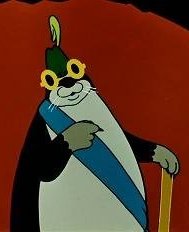 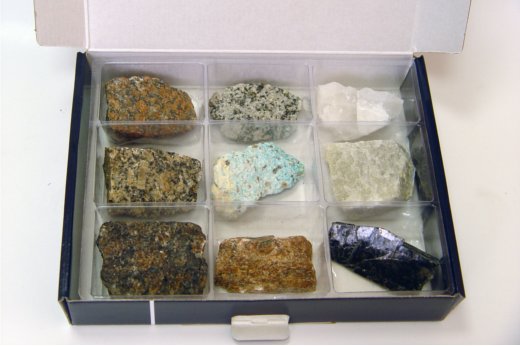 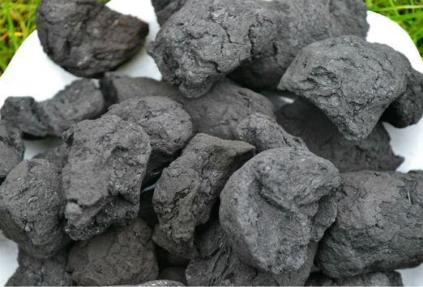 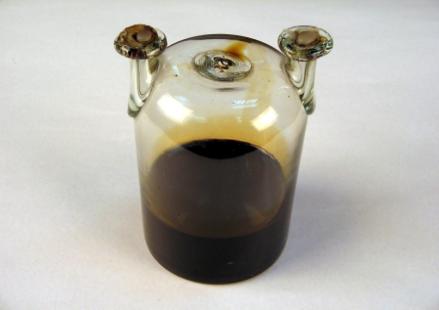 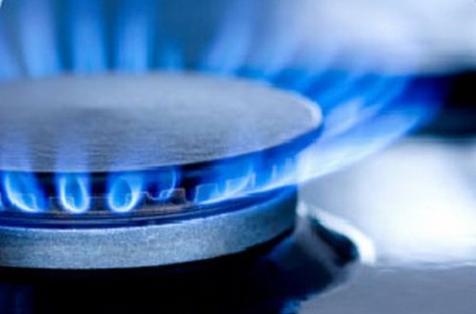 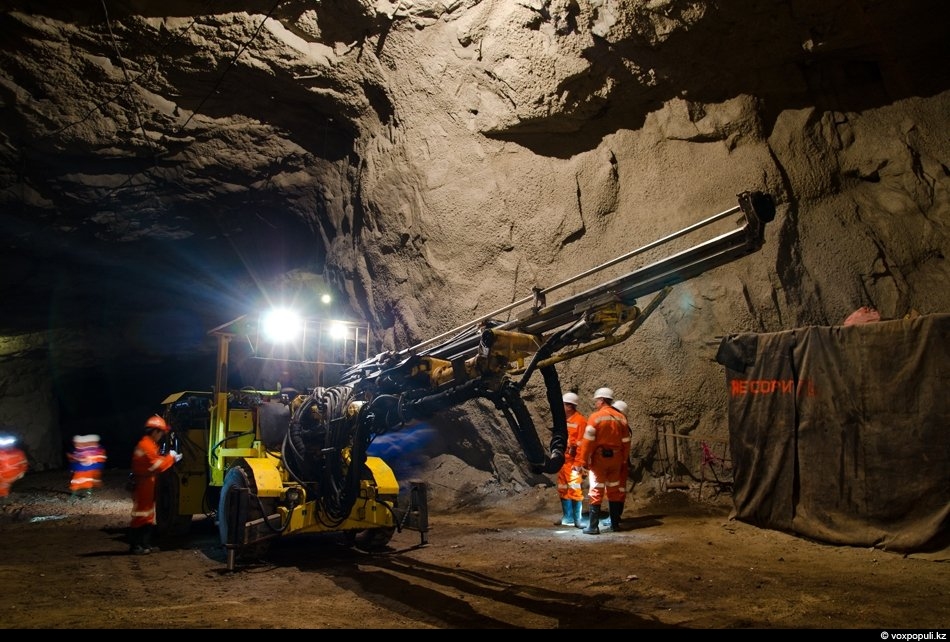 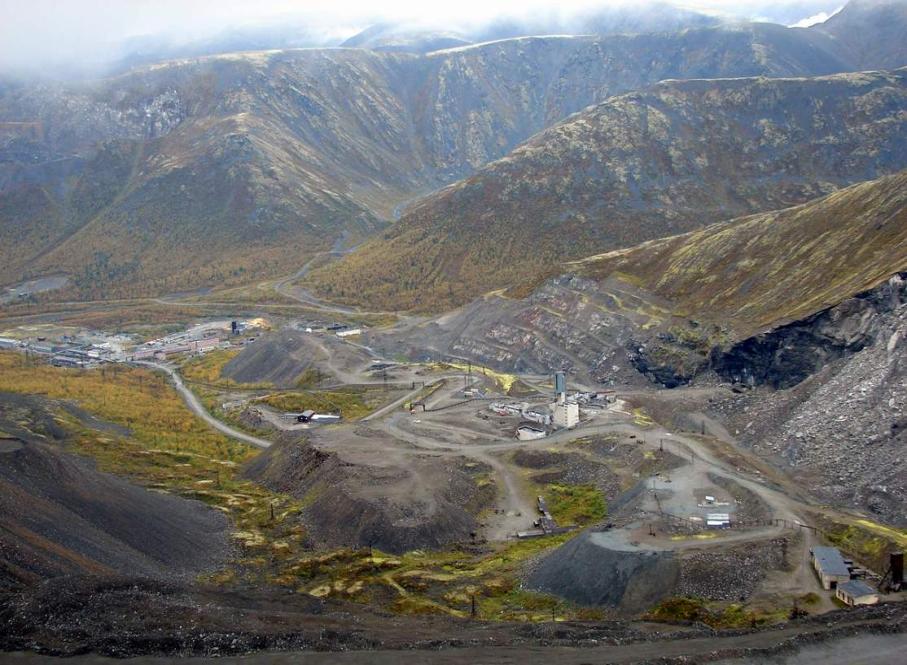 1.Очень прочен и упруг,
Строителям надежный друг. 
Дома, ступени, постаменты 
Красивы станут и заметны.
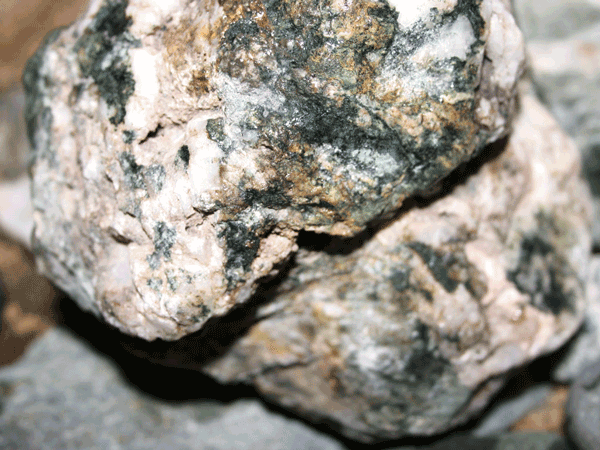 ГРАНИТ
Вот такие вот продукты:
Не конфеты и не фрукты.
Керосин, бензин, мазут...
Из меня произведут.
Без меня не побежит
Ни автобус, ни такси,
Не поднимается ракета.
Отгадайте, что же это?
2. Раз огромнейший насос
Ухватил меня за нос.
Посадил меня в трубу
По трубе теперь бегу.
Прибегу я на завод -
Там меня нагреют.
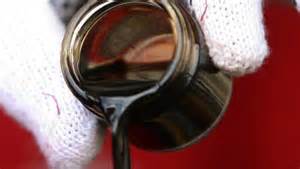 НЕФТЬ
3.Он несет в дома тепло, 
   От него кругом светло, 
   Помогает плавить стали, 
   Делать краски и эмали. 
   Он черный, блестящий, 
   Помощник настоящий.
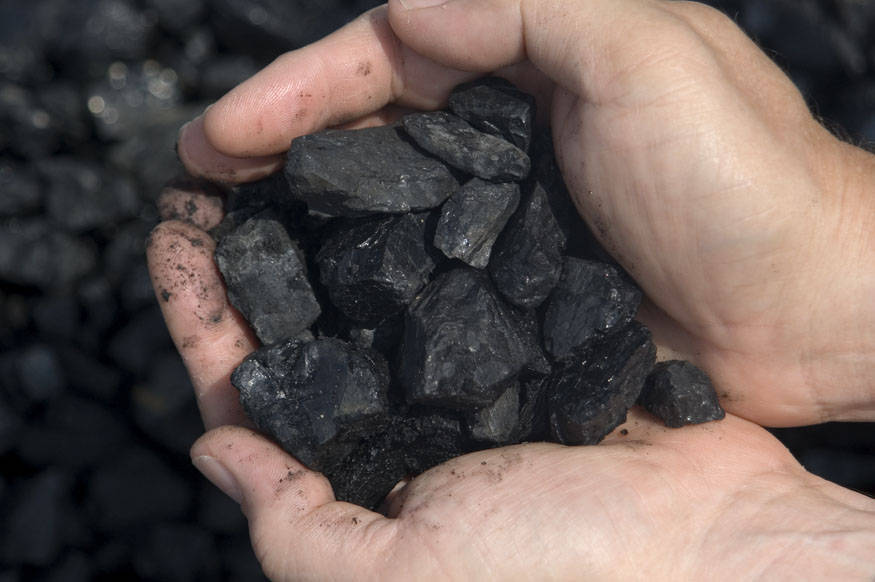 УГОЛЬ
4. Если встретишь на дороге, 
    То увязнут сильно ноги.
    А чтобы сделать миску или вазу, 
    Она понадобится сразу.
.
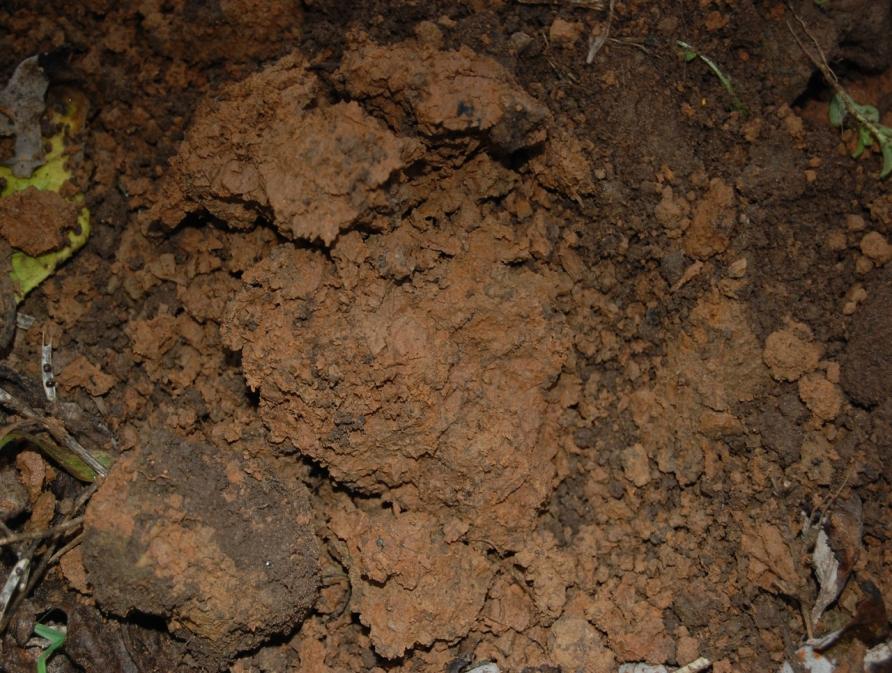 ГЛИНА
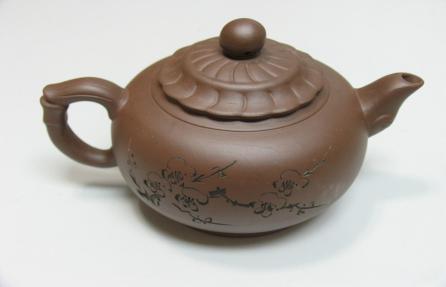 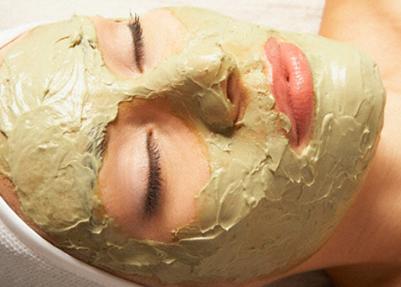 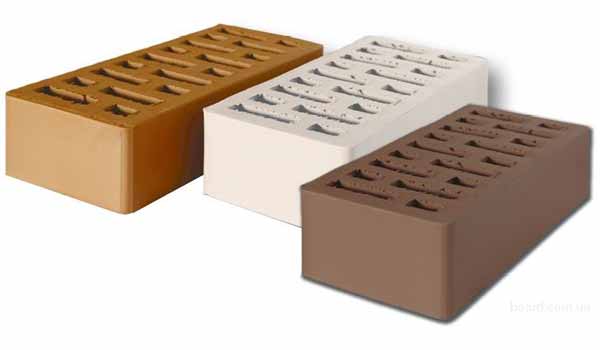 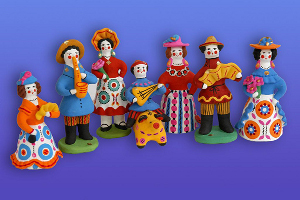 5.Росли на болоте растения, 
   Стали топливом и удобрением
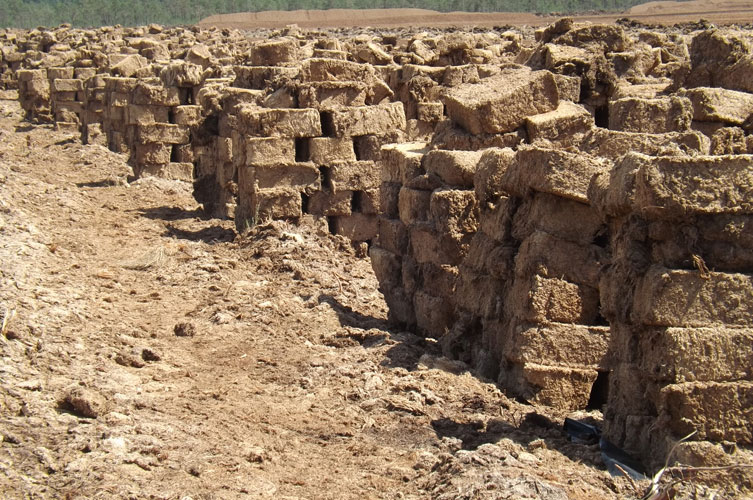 ТОРФ
6. Покрывают им дороги, 
    Улицы в селениях. 
    А еще он есть в цементе. 
    Сам он - удобрение.
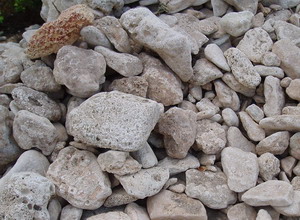 ИЗВЕСТНЯК
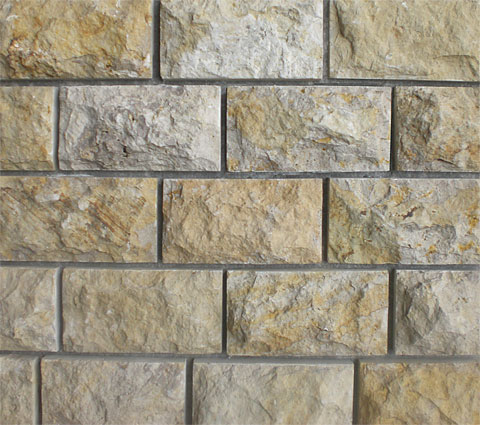 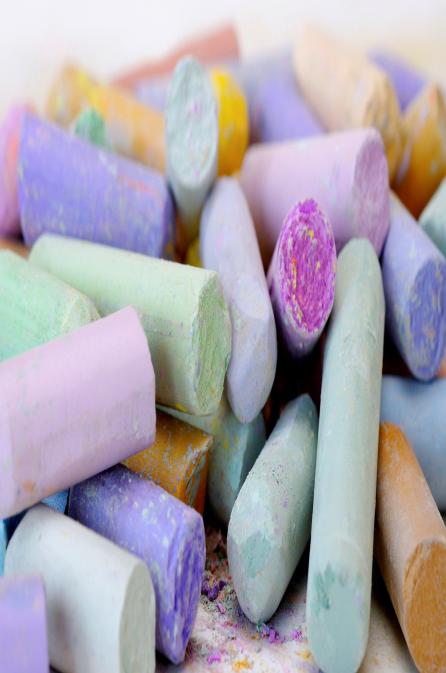 ИЗВЕСТНЯК
7. На кухне у мамы помощник   отличный.
 Он синим цветком расцветает от спички.
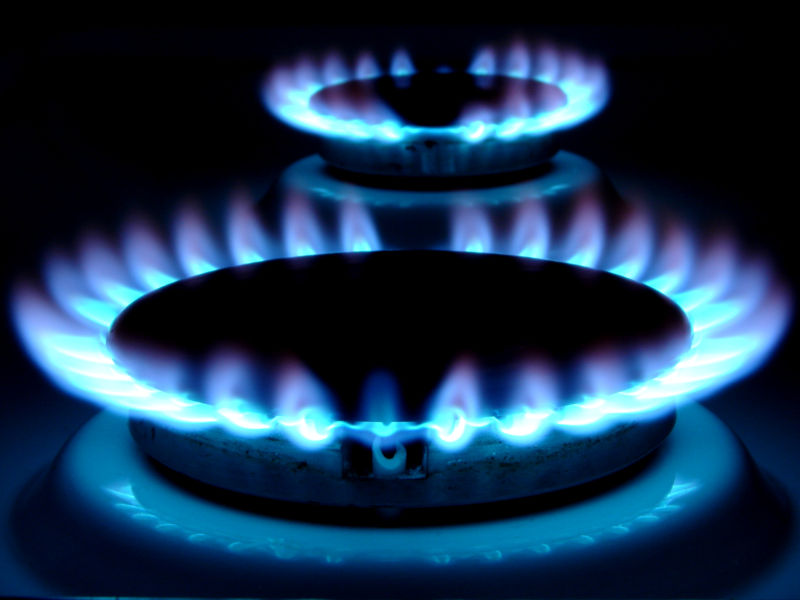 ГАЗ
8. Не зря она варилась в доменной печи.  На славу получились ножницы, ключи...
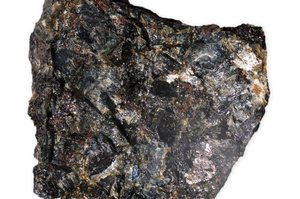 ЖЕЛЕЗНАЯ РУДА
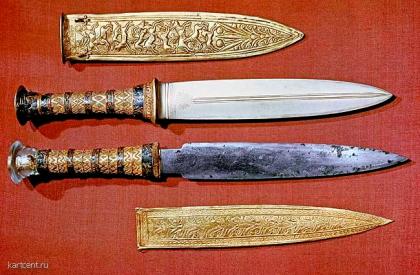 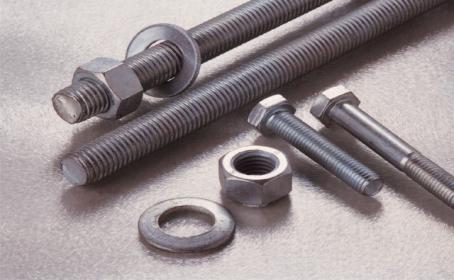 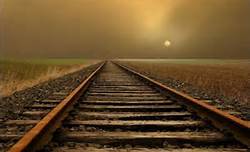 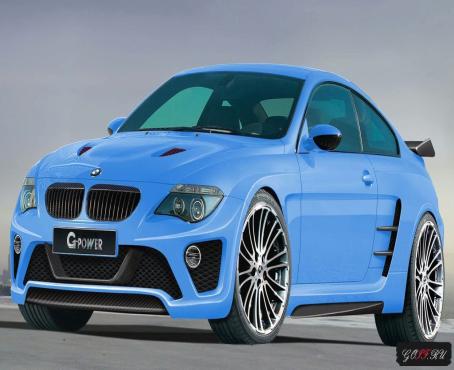 из ЖЕЛЕЗНОЙ РУДЫ
получают МАГНИТ
Опыты с магнитом